活著，谁決定？
经文释义
雅各书 4,13-17
13 嗐！你们有话说：
「今天明天我们要往某城里去，
在那里住一年，做买卖得利。」

13 Nun zu euch, die mit großen Worten ankündigen: »Heute oder morgen wollen wir in diese oder jene Stadt reisen. Wir wollen dort ein Jahr bleiben, gute Geschäfte machen und viel Geld verdienen.«
人的谋算
积极生活 爱惜光阴
目标清楚 计画详实
精打细算 成本优化
买卖营收 稳赚不赔
14 其实明天如何，你们还不知道。你们的生命是什么呢？你们原来是一片云雾，出现少时就不见了。 

14 Ihr wisst ja noch nicht einmal, was morgen sein wird! Was ist denn schon euer Leben? Nichts als ein flüchtiger Hauch, der – kaum ist er da – auch schon wieder verschwindet.
生命现实
时间之下  无能预知未来
空间之内  肉身绝对脆弱
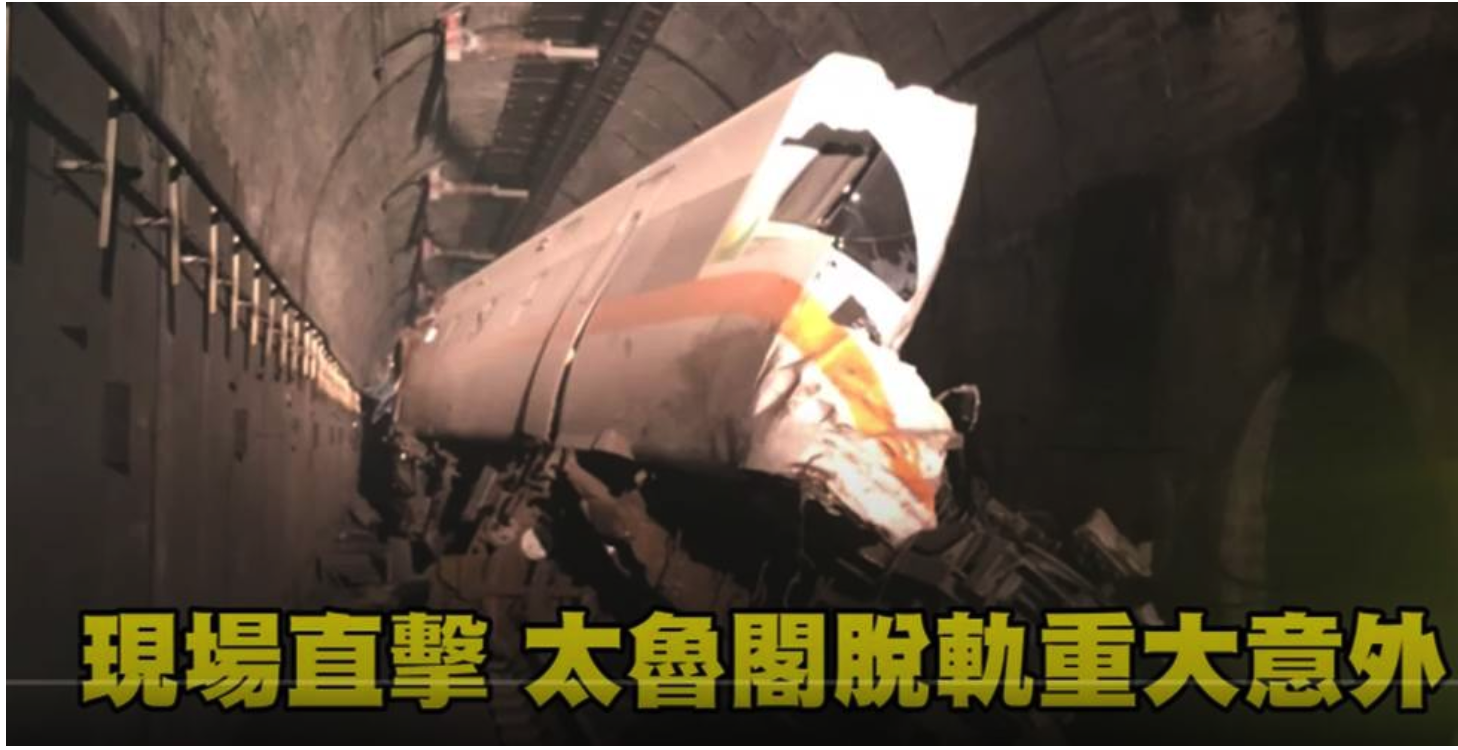 15 你们只当说：「主若愿意，我们就可以活着，也可以做这事，或做那事。」

15 Darum sollt ihr lieber sagen: »Wenn der Herr will, werden wir dann noch leben und wollen dieses oder jenes tun.«
生命归属
生命主权不在人
活命恩典在于主
人若赚得全世界，赔上自己的生命，有什么益处呢？人还能拿什么换生命呢？(太16,26)      

Denn was hilft es dem Menschen, wenn er die ganze Welt gewinnt, dabei aber Schaden nimmt an seinem Leben? Was kann einer dann geben als Gegenwert für sein Leben? 
(Mt.16,26)
16 现今你们竟以张狂夸口；凡这样夸口都是恶的。

16 Ihr aber seid stolz auf eure Pläne und gebt damit an. Eine solche Überheblichkeit ist verwerflich. (HFA)   

16 Doch was macht ihr? Ihr rühmt euch selbst und prahlt mit euren überheblichen Plänen. Alles Rühmen dieser Art ist verwerflich. (NGUE)
凡夸口能掌握自我生命者都是恶
无神之恶
17 人若知道行善，却不去行，这就是他的罪了。 

17 Wer Gelegenheit hat, Gutes zu tun, und tut es trotzdem nicht, der wird vor Gott schuldig.
生命行动
生活的目的不仅只为谋求自身的好处，也在为教会邻人生命的需要展现爱心的作为，亦即，正确信仰的生命，必同时指向展现公义、指出罪恶的作为。
於是對眾人說：「你們要謹慎自守，免去一切的貪心，因為人的生命不在乎家道豐富。」(路12,15)

Dann sagte Jesus zu allen: »Gebt acht! Hütet euch vor jeder Art von Habgier. Denn auch wenn jemand im Überfluss lebt, so hängt sein Leben nicht von seinem Besitz ab.« (Lukas12,15)
延伸思想
人愿好活但遗憾必死
生命是奇迹 并非当然
死亡是常态 无可抗拒
权力与权利
Macht und Recht
有权力者才有权利
生死卻不由人决定
世界 注焦此生、視死是终点
奋勇卓绝向死而生 
自以为神展示绝望的精神胜利
教会 走向永恒、視死是开端
因信行义向生而死 
认罪悔改活于盼望的复活胜利
命令
主若愿意 人就可以活著
人若知善 却不行就是罪
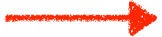